Animal in Ecosystem Informational Advertisement Extra Credit
7th Grade 5th  6 Weeks Extra Credit Project = 1 Major Grade
Due: March 23rd, 2018
Student will create an advertisement that’s purpose to inform people about a specific animal, not a human.
(may be done as a poster, 2 full page magazine advertisement, or brochure)
Advertisement must include:
Name of Animal (example: human) =5pnts.
Scientific Name of Animal (example: Homo Saipan) =5pnts.
Type of Ecosystem they live in (describe it) = 10 pnts
Where are they found in the world (Biome, show location on map) = 5pnts.
Animals Niche in ecosystem/habitat = 5 pnts.
Producer or Consumer / Explain why =5pnts
Food Chain / Food Web =10pints
Role it plays in the Carbon Cycle, Nitrogen Cycle =20
3 or more pictures (may be printed off internet, cut out of magazines, or hand drawn) =10
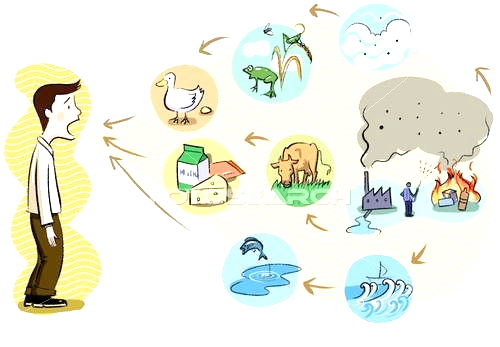 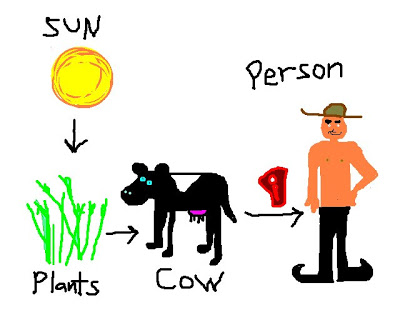 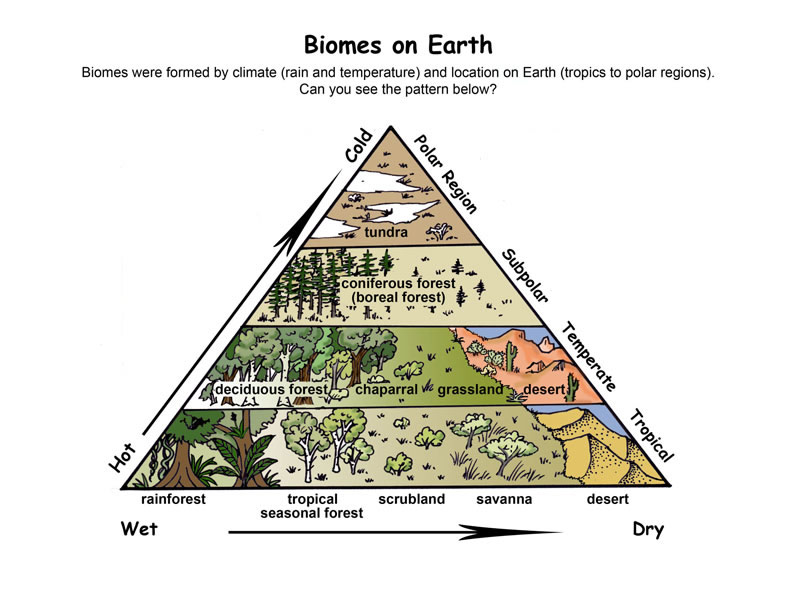 Grading Rubric	    Student Name: _____________  Class Period: __